Поведінкові практики підлітків 
10-19 років, які живуть або працюють на вулиці
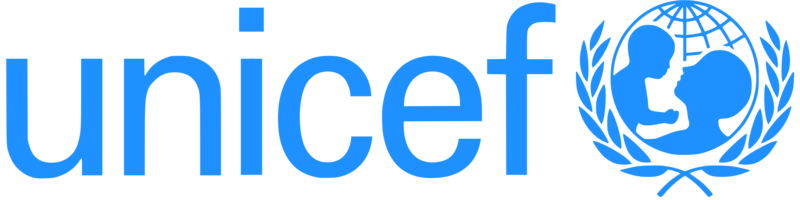 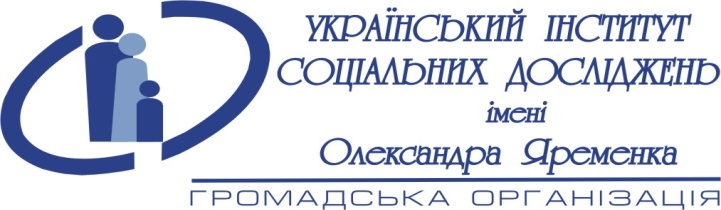 Балакірєва О., к. соціол. н., (УІСД ім. О. Яременка)
Бондар Т., к. соціол. н., (УІСД ім. О. Яременка)
Сакович О., (ЮНІСЕФ)
МЕТОДОЛОГІЧНІ ЗАСАДИ
Завдання:
Моніторинг поведінки, знань (2009, 2012, 2014, 2017)
Моніторинг доступності послуг
Визначення потреб
Оцінка поширеності ВІЛ-інфікування
Оцінка чисельності
ДОСЛІДЖЕННЯ 2017 -  7 міст України:
Дніпро, Кривий Ріг Дніпропетровської обл., Маріуполь Донецької обл., Київ, Одеса, Запоріжжя, Миколаїв.
Визначено 285 точок локалізації підлітків
Дослідження проведено на 83 точках (TLS)
Опитано 1100 підлітків, з них: 751 хлопець та 349 дівчат
Пройшли опитування і тестування 899 підлітків (тест від 14 років)
Пройшли лише опитування – 201 підліток
CОЦІАЛЬНИЙ ПОРТРЕТ
За віком:
   10-13 років - 201 особа
   14-15 років - 266 осіб
   16-17 років - 272 особи
   18-19 років - 361 особа
Програмами профілактики охоплені - 49%
43,5% закінчили 9 класів загальноосвітньої школи
80% працюють неофіційно(серед тих хто працюють), що призводить до соціальної незахищеності та протиправних дій з боку роботодавця 
15% не навчаються і не працюють
69%  живуть вдома (у квартирі чи будинку) разом зі своїми батьками чи іншими родичами
92%  мають мобільний телефон
83%  мають доступ до Інтернету
РИЗИКОВАНІ ПРАКТИКИ
88% мають досвід вживання алкогольних напоїв
  
Кожен другий вживає алкогольні напої щодня
Кожен другий (48%) має досвід вживання будь-яких наркотиків
Кожен п’ятий (19%) має досвід вживання наркотиків, які нюхають, п’ють або ковтають
2% мають досвід вживання ін’єкційних наркотиків, серед них, кожен 2-й практикував ризиковані ін’єкційні практик
28% опитаних підлітків мають знайомих, які вживають наркотики ін’єкційним шляхом
ЗАЛУЧЕННЯ ДО СТАТЕВИХ ПРАКТИК
57% мають досвід статевих контактів з особами протилежної статі.
Серед них 60% зазначили, що мають постійного партнера.
Досвід випадкових сексуальних контактів визнали:
					 58% хлопців та 38% дівчат.
Досвід комерційних сексуальних контактів визнали:
					3% хлопців та 20% дівчат.
40% мали небезпечні сексуальні практики, серед них:
-  більшість мають досвід вживання алкогольних напоїв,
-  3% вживали наркотики ін’єкційним шляхом,
-  15% вказали, що мають досвід сексуального насильства.
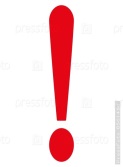 22% підлітків, які мали випадкових сексуальних партнерів, НЕ ВИКОРИСТОВУВАЛИ презерватив під час останнього статевого контакту, 5% – не пам’ятає.
РІВЕНЬ ПОІНФОРМОВАНОСТІ З ПИТАНЬ 
ВІЛ/СНІДУ
Про ВІЛ:
71 %  відомо про вірус імунодефіциту людини
19 %  не впевнені у своїх знаннях
25 %  правильно визначають шляхи передачі
Найбільш популярні і бажані шляхи отримання інформації про ВІЛ серед підлітків
31% сайти в Інтернеті
 
27% лекції/бесіди у навчальних
         закладах

24% брошури, буклети,  
         інформаційні листівки
Доступність медико-соціальних послуг
81% звертались хоча б один раз в житті за медико-соціальними послугами
75% за останні 12 місяців зверталися у поліклініку за місцем проживання
Рівень охоплення профілактичними програмами серед усіх підлітків 49,1%

Щодо тестування на ВІЛ:
44,5% знають, куди  звертатися, щоб пройти тест на ВІЛ
10% протягом останніх 12 місяців пройшли тестування на ВІЛ та одержали його результат

Щодо тестування на Гепатит С:
9% робили тест на наявність гепатиту С
8% не впевнені, чи здавали вони цей тест
2% повідомили про виявлену в них наявність вірусу гепатиту С
33%  хоча б раз в житті затримувалися представниками органів правопорядку: хлопці (39%), дівчата (22%)
 
ДОСВІД ПЕРЕЖИВАННЯ НАСИЛЬСТВА

За останні 12 місяців підлітки піддавалися:
85% психологічному насильству
57%  фінансовому насильству 
19% сексуальному насильству 
 
ДОСВІД БУЛЛІНГУ
47% мали досвід приниження іншими підлітками 
38% самі брали участь у буллінгу
Дівчат частіше принижували, ніж хлопців (52% та 45% відп.) 
У разі переживання приниження: 
45% підлітків ділилися даною ситуацією з друзями
42% взагалі нікуди не зверталися та нікому не розповідали
ШВИДКА ОЦІНКА СИТУАЦІЇ  
В ДОНЕЦЬКІЙ ТА  ЛУГАНСЬКІЙ ОБЛАСТЯХ
Усі підлітки зазначають, що отримують освіту у навчальних закладах: школа, школа-інтернат, училище, коледж, технікум, університет.

Часто підлітки прогулюють навчання і займаються у цей час тимчасовими підробітками. 

Найпоширенішим фактором, який підштовхує підлітків проводити більше часу на вулиці є конфлікти та проблеми з батьками, які не приділяють належної уваги дітям, вживають алкоголь та застосовують фізичне насильство.
Географія:  Донецька область: мм. Бахмут, Краматорськ, Слов’янськ;  Луганська область: мм. Сєвєродонецьк, Лисичанськ, Рубіжне
Методи: інтерв'ю та групові інтерв'ю з експертами та підлітками
ДЖЕРЕЛА ЗАРОБІТКУ
Поширення набуває робота у мережі Інтернет – копірайтер, «накрутка лайків» у соціальних мережах
Вантажник
Роздача листівок
Робота на ринках
Випалювач в цеху
Деякі підлітки отримують гроші шляхом  жебракування, крадіжок дрібної побутової техніки, у супермаркетах, у школах серед своїх однокласників.
Робота на ринках, будівництвах, мийках
Сфера торгівлі та обслуговування
Мають місце поодинокі випадки виконання підлітками за гроші  різних завдань для воєнних, що є для останніх розважальним заняттям
РИЗИКОВАНІ ПРАКТИКИ
У всіх містах опитування є підлітки, які надають секс-послуги за винагороду (у Донецькій області таких більше)
Винагорода: гроші, їжа, житло. Інколи дівчата знайомляться та вступають в сексуальні стосунки на дискотеках за пригощання, проте це не сприймається як комерційний секс
Найчастіше секс-послуги надаються воєнним
Часто прикладом для  дівчат-підлітків є їхня мати
Кожен третій підліток у Донецькій області та деякі підлітки у Луганській мають досвід вживання неін’єкційних наркотиків 
Розповсюдженою практикою серед підлітків є вживання алкоголю з седативними таблетками
Гроші на наркотики підлітки зазвичай збирають компанією, рідше купують індивідуально. Дістати наркотичні речовини у містах не є проблемою, іноді їх можуть продавати такі ж самі підлітки
ПОТРЕБИ ПІДЛІТКІВ
Переважно підлітки зазначали про потребу у зимовому одязі (куртка, штани) та теплому взутті
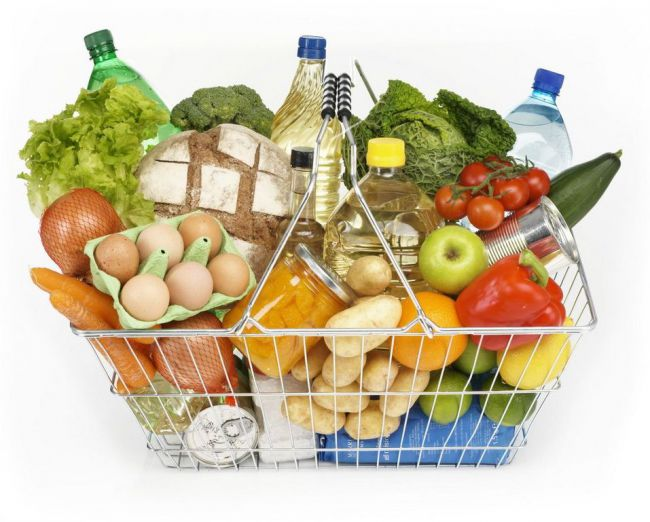 Рідше підлітки вказували на потребу у продуктах харчування.
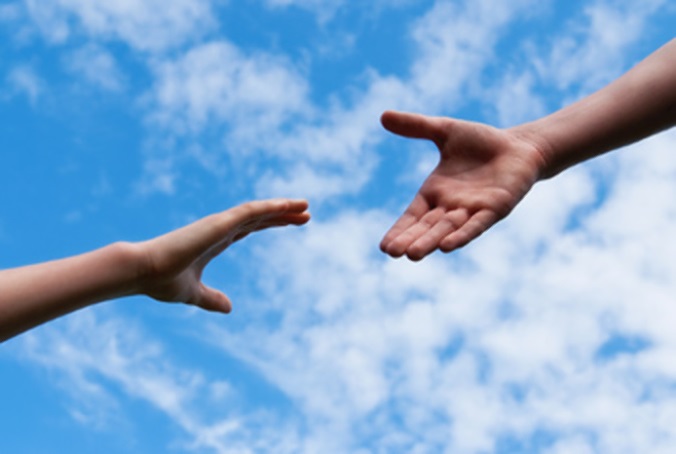 Необхідною є психологічна підтримка в питаннях складних стосунків з батьками, друзями, сексуальними партнерами.
ДОСВІД ЗВЕРНЕННЯ ПІДЛІТКІВ ЗА ДОПОМОГОЮ
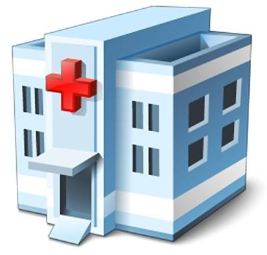 Лікарні
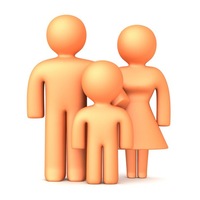 Батьків
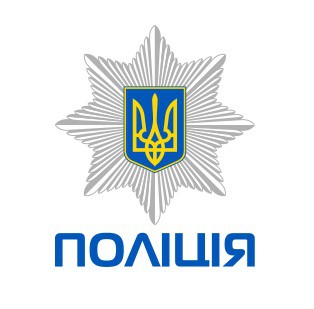 Поліції
Друзів
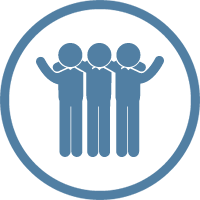 При наявності широкого спектру послуг для підлітків, який існує у містах дослідження, підлітки досить поверхнево обізнані про існуючі організації та мало куди звертаються за отриманням допомоги чи вирішенням наявних проблем
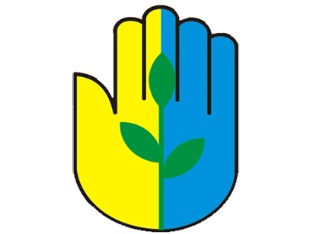 Соціальних служб
Громадських чи релігійних організацій
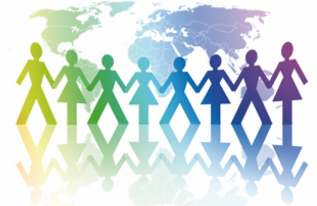 Більше інформації:

Громадська організація 
«Український інститут соціальних досліджень імені О. Яременка»

Голова правління: 
Балакірєва Ольга Миколаївна, bon.smc@gmail.com 

Директор: 
Бондар Тетяна Василівна,  t.bondar@uisr.org.ua

Тел. (044) 501–50–75
Тел./факс: (044) 501–50–76
http: www.uisr.org.ua
e-mail: info@uisr.org.ua
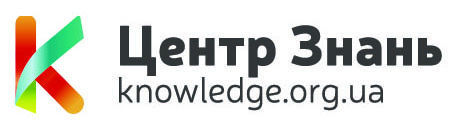 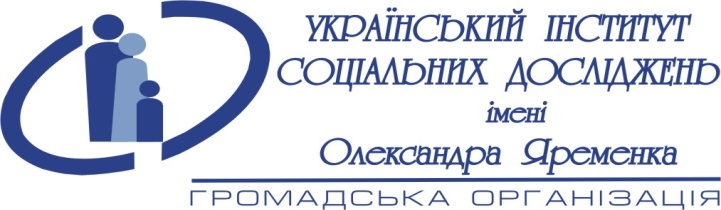